Communication et Co-ordination
Centres des Opérations d’Ugences (COU)
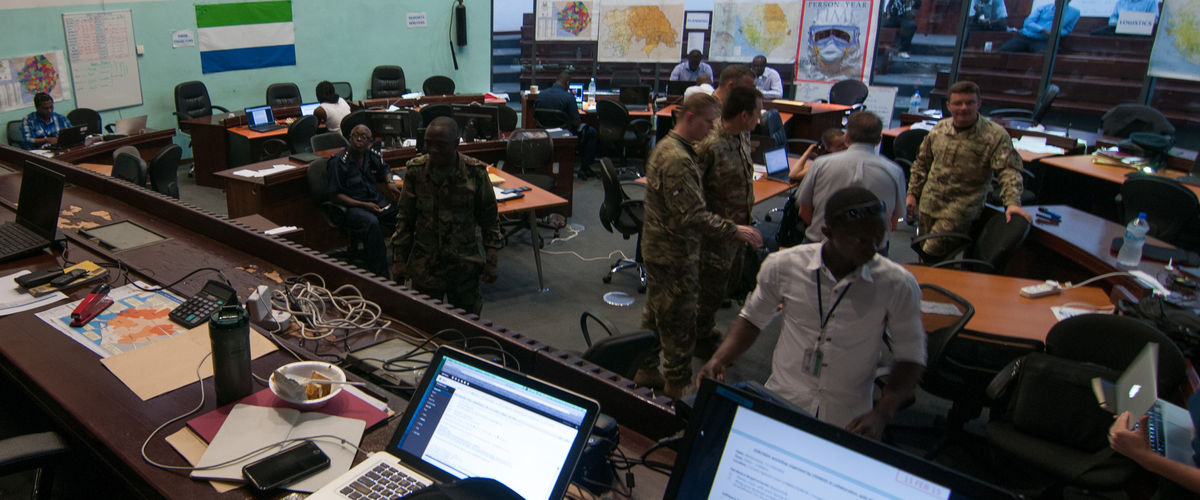 [Speaker Notes: La meilleure façon de coordonner les activités dans les situations d'urgence en matière de santé publique est de le faire à partir d'une structure ou d'un bâtiment. 
Le COU ou le CPESP constitue la meilleure infrastructure pour coordonner les épidémies de santé publique et les pandémies à tous les niveaux. 
En plus du COU/COEP, un centre d'intervention, un hôpital ou une structure temporaire sur le terrain peut servir de ressource structurelle à partir de laquelle la coordination peut être assurée.]
Centres des opérations d'urgence (COU)
D'abord établi pour coordonner le système de coordination multi-agences aux États-Unis.
A fait partie du Système des Gestion des Interventions
Un emplacement central, plaque tournante pour la coordination de toutes les phases des situations d'urgence -Commandement, contrôle, coordination 
Le COU en santé publique intègre les services de santé publique traditionnels et d'autres fonctions dans un modèle de gestion des urgences.
[Speaker Notes: Une amélioration majeure dans la gestion des urgences en cas d'incendie a été la mise en place du Système de coordination multi-agences (SCS), qui combine l'élément des fonctions de planification avec les fonctions d'un Centre des opérations d'urgence (COU). Cette évolution a permis de mettre en place un système de gestion de l'information et des systèmes de coordination des opérations afin de mettre en œuvre les décisions stratégiques communes de l'AMC. 
Le COU a ensuite été intégré à la structure du SOGI, qui était une structure permanente pour gérer toutes sortes de situations d'urgence.
Une structure physique, plaque tournante pour la coordination de toutes les phases des urgences de santé publique - Commandement, contrôle, coordination 
le COU ou le CPESP bénéficie d'un environnement sûr et propice au travail.]
Centres des opérations d'urgence (COU)
L'OMS le définit comme " un centre d'opérations d'urgence spécialisé dans les besoins de commandement, de contrôle et de coordination des interventions en cas d'urgence ayant des conséquences sanitaires et des menaces pour la santé publique ".
Elle reconnaît que les menaces et les conséquences pour la santé publique exigent des réponses coordonnées. 
fait partie d'autorités ou d'entités nationales ou infranationales de gestion des catastrophes 
Disposer de structures de commandement très claires pour gérer les urgences de santé publique
[Speaker Notes: Le COUSP est une section locale centrale où les équipes de gestionnaires et d'intervenants peuvent recueillir, rassembler et transmettre de l'information, évaluer les besoins, se réunir et prendre des décisions, documenter, commander et entreposer les ressources et la logistique, et assurer la liaison avec d'autres organismes en cas d'urgence de santé publique. Elle peut se situer aux niveaux national, infranational ou régional selon la géographie de l'urgence ou de l'événement. L'OMS le définit comme " un centre d'opérations d'urgence spécialisé dans les besoins de commandement, de contrôle et de coordination des interventions en cas d'urgence ayant des conséquences sanitaires et des menaces pour la santé publique ".
Le COUSP fait partie d'un programme de gestion des urgences de santé publique (IMS) d'analyse des risques, de préparation, de réaction et de rétablissement. Le COUSP intègre les services de santé publique traditionnels et d'autres fonctions dans un modèle de gestion des urgences, reconnaissant que les menaces et les conséquences pour la santé publique exigent des interventions coordonnées. Le COEESP est une composante du réseau de COE relevant d'autorités ou d'entités nationales ou infranationales existantes chargées de la gestion des catastrophes. Vous trouverez de plus amples renseignements sur la planification et l'élaboration du COEESP, les types et les caractéristiques des composantes de base, l'établissement des coûts, le financement et le maintien d'un COEESP.
Mieux vaut avoir une structure permanente - mais peut être une structure de make shift
 
WHO Handbook for Developing a Public Health Emergency Operations Centre. Partie A : Politiques, plans et procédures, page 53
OMS, Cadre pour un Centre des opérations d'urgence en santé publique, 2015, page 9.
OMS, Cadre pour un Centre des opérations d'urgence en santé publique, 2015]
Quelles sont les fonctions potentielles d'un COU ?
Planification
Finances
Opérations 

Hygiène


Détection de cas
CIP
Sécurité
Gestion des ressources humaines
Communication
Gestion transfrontalière
Gestion de cas
Logistique
Gestion des données
Laboratoire
Engagement communautaire
Administration
[Speaker Notes: Cette liste de fonctions a été établie au hasard ; il appartient aux élèves d'utiliser ces fonctions et d'autres pour répondre à l'activité de travail en groupe.]
Activité
Centres des opérations d'urgence
L'étudiant doit avoir lu et complété l’étude de cas en eLearning sur la FVR avant de tenter cette session. 
L'objectif principal est de permettre aux étudiants de développer des compétences dans la mise en place des structures de commandement d'incidents pour la gestion d'une urgence de SP aux niveaux hospitalier, régional et national.
Activité
Centres des opérations d'urgence
Divisez les élèves en 3 groupes 
A l'aide de l'étude de cas de la fvr, chaque groupe d'élèves dessine un diagramme du Système de commandement du lieu de l'incident (structures du COU) - piliers/sections.
Au niveau de l'hôpital - Groupe A :
Niveau régional - Groupe B : et 
Niveau national - Groupe C :
[Speaker Notes: Poursuivre l'étude de cas sur la FVR
Divisez les élèves en groupes 
Un groupe d'élèves présente des réponses sur le Système de commandement du lieu de l'incident (structures du COU) - piliers/sections (tirées du eLearning).
Au niveau de l'hôpital
Niveau régional et 
échelon national
Suivi des discussions]
Activité
Centres des opérations d'urgence
L'objectif principal est de permettre aux élèves de développer des compétences dans la gestion des ressources potentielles, matérielles et humaines nécessaires à chaque niveau.